Manoj Abichandani
ASIC Approved SMSF Auditor 
SMSF Specialist  (UNSW)
Safeguards to company with APES 110 - SMSF Auditor Independence Requirements
House Keeping - Audio
If Computer sound is not audio able

Phone the number on your panel
Enter Access Code
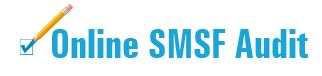 House Keeping – Hand Out
Copy of this Presentation can be downloaded
From the Panel
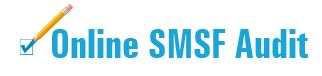 House Keeping – Questions on this Presentation
If you have any Questions on this Presentation 
Type in your questions in the panel
Speaker will answer all your questions 
         after the presentation
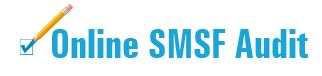 Disclaimer of Legal & Financial Advice– Educational Purpose Only
Statement
This paper represents the opinion of the author (s) and not necessarily those of Deed Dot Com Dot Au Pty Ltd. The contents are for general information only. They are not intended as professional advice - for that you should consult a Accountant or other suitably qualified professional. Deed Dot Com dot Au Pty Ltd expressly disclaims all liability for any loss or damage arising from reliance upon any information in this presentation. 

Disclaimer 
The information contained in this presentation is based on the understanding of the author has of the relevant Australian laws as at 16th March 2021. As these laws are subject to change you should refer to ATO’s website or talk to a professional adviser for the most up-to-date information. The information is for adviser use only and is not a substitute for investors seeking advice. While all care has been taken in the preparation of this document (using sources believed to be reliable and accurate), no person, including Deed Dot Com Dot Au Pty Ltd, accepts responsibility for any loss suffered by any person arising from reliance on this information. This update is not financial product advice and does not take into account any individual’s objectives, financial situation or needs. Any examples are for illustrative purposes only and actual risks and benefits will vary depending on each investor’s individual circumstances. You should form your own opinion and take your own legal, taxation and financial advice on the application of the information to your business and your clients.
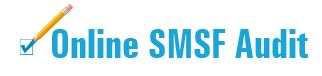 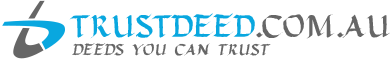 AGENDA
Auditing Standards & Legislation behind Auditor independence
How to test your own “Independence”
How to apply for Safeguards to remain independent
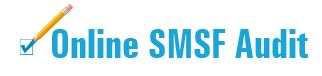 Auditing Standard on Independence
AUSB - ASA 220 – Independence – Para 11Quality Control for an Audit of a Financial Report and Other Historical Financial Information
The engagement partner shall form a conclusion on compliance with independence requirements that apply to the audit engagement. In doing so, the engagement partner shall

Obtain relevant information from the firm and, where applicable, network firms, to identify and evaluate threats to independence; 
Evaluate information on identified breaches, if any, of the firm’s independence policies and procedures to determine whether they create a threat to independence for the audit engagement; 
Evaluate whether the identified threats are at an acceptable level; and 
Take appropriate action to address the threats that are not at an acceptable level by eliminating the circumstances that create the threats, applying safeguards to reduce threats to an acceptable level, or withdrawing from the audit engagement, where withdrawal is possible under applicable law or regulation. The engagement partner shall promptly report to the firm any inability to resolve the matter for appropriate action.
Apply Safeguards – withdrawing from the 
audit engagement
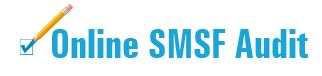 Their own or an immediate family member’s SMSF 
 	(paras R510.4, R521.5 and R523.3); 
Where a partner within their own firm is a member/trustee of that SMSF 
	(para R523.3)
Where they have a business relationship with a member/trustee of the SMSF
	(para 520.3 A1 to 520.4 A1)
Where a relative or a related party of the auditor is a member/ trustee of that SMSF or where the auditor has a close personal relationship 
	(paras 521.3 A1 to 521.7 A3)
Where an audit team member on the audit of a SMSF has a close family member (parent, child or sibling who is not an immediate family member) that is a member and trustee of that SMSF
a reasonable and informed third party would likely conclude that a self-interest threat to independence is not an acceptable level and must be addressed (paras 510.10 A5 to 510.10 A8
APES 110 
Code of Professional Ethics For Accountants 

By Professional Bodies
Purpose of the Code
The Code of Ethics for Professional Accountants (including Independence Standards) (“the Code”) sets out fundamental principles of ethics for Members, reflecting the profession’s recognition of its public interest responsibility. These principles establish the standard of behaviour expected of a Member. The fundamental principles are: integrity, objectivity, professional competence and due care, confidentiality, and professional behaviour. 
The Code provides a conceptual framework that Members are to apply in order to identify, evaluate and address threats to compliance with the fundamental principles. The Code sets out requirements and application material on various topics to help Members apply the conceptual framework to those topics.
In the case of Audits, Reviews and other assurance engagements, the Code sets out Independence Standards, established by the application of the conceptual framework to threats to Independence in relation to these engagements.
APES 110 – Section 120
When assessing independence, the auditor: 
identifies any threats to compliance with the fundamental principles (and independence); 
evaluates whether the identified threats are at an acceptable level; and 
addresses any identified threats that are not at an acceptable level by
eliminating the circumstances, including interests or relationships, that are creating the threats; 
applying safeguards where available and capable of being applied, to reduce the threats to an acceptable level; or 
declining or ending the engagement.
APES 110 – Section 120
Identifying threats to the fundamental principles of independence requires an understanding by the auditor of the facts and circumstances (including any professional activities, interests and relationships) that might compromise compliance with the fundamental principles. 

Threats will fall into one or more of the following categories: 
Self-interest threat; 
Self-review threat; 
Advocacy threat; 
Familiarity threat; and 
Intimidation threat.
Threats to Independence
Self Review

Threats may exist that the auditor may not appropriately evaluate the results of previous judgements made, or advice provided, to clients of the firm when the auditor was a partner of the firm.
Self Interest

Will inappropriately influence their judgement or behaviour. For example, the auditor may be reluctant to issue an adverse finding for fear of losing this referral source
Intimidation

Will be deterred from acting objectively because of actual or perceived pressures from the referral source
Familiarity

Auditor may be too accepting of the work of the firm they previously worked at

Where minimal time has passed since the auditor was a partner of the firm
Legislation behind SMSF Auditor independence
SIS Act - Section 128F(d)SIS Regulations – Reg 9A.06
SISA 128F (d)  comply with the auditor independence requirements prescribed by the regulations

SISR 9A.06 Auditor independence requirements
For paragraph 128F(d) of the Act, the auditor independence requirements produced by the Accounting Professional and Ethical Standards Board Limited and set out in the APES 110 Code of Ethics for Professional Accountants (including Independence Standards) are prescribed for all approved SMSF auditors.
NEW APES 110 RULES
Audit Firm shall not assume a management responsibility
 for an audit client (Para R600.7)
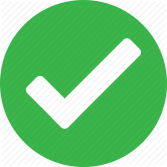 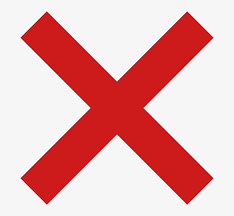 Firms or network firms must not assume financial preparation responsibility for an audit client
Where an accountant assumes management responsibility for the preparation of financial statements for a SMSF then the service would not be routine or mechanical
Self-review threat which arises, were that same firm to undertake an audit of those financial statements, would be so great that no safeguard could reduce the threat to an acceptable level.
Firm or Networking firms 
must resign as an Auditor of SMSF
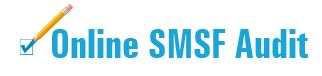 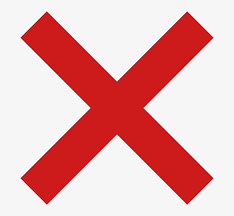 Staff member within an Audit Firm prepares financial statements
Self Review

Auditor will not evaluate the results of judgements made by that staff member
No Safeguards

Firm would not be able to put appropriate safeguards in place to reduce the threat to an acceptable level, as all of their staff are essentially reporting to them
Action

The auditor must decline the audits for their SMSF clients
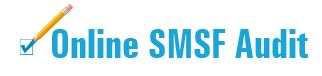 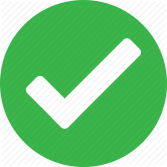 Trustee prepared Trial Balance Accounting firm acts as Tax Agent Only
Action

If the accounting firm prepares tax calculations of current and deferred tax liabilities (or assets) that are material to the financial statements, the auditor may not be able to eliminate the circumstances creating the threats to independence.
Self Review

Will not generally create a self-review threat.

Tax calculations could create a self-review threat
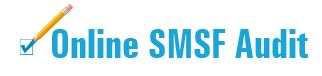 Where the auditor was previously a Partner or employee of the firm
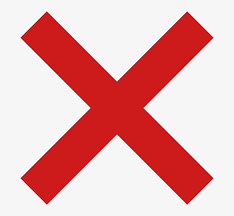 Familiarity

Auditor may be too accepting of the work of the firm they previously worked at

Where minimal time has passed since the auditor was a partner of the firm
Action

Where minimal time has passed since the auditor was at the firm, a reasonable and informed third party would likely assess that threats to independence would not be at an acceptable level
Self Review

Threats may exist that the auditor may not appropriately evaluate the results of previous judgements made, or advice provided, to clients of the firm when the auditor was a partner of the firm.
Time

ATO = At least +2 years have passed
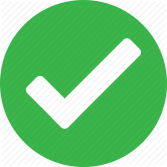 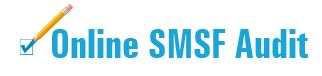 Test your own 
“Independence”
Reciprocal Arrangements / Auditor Pool
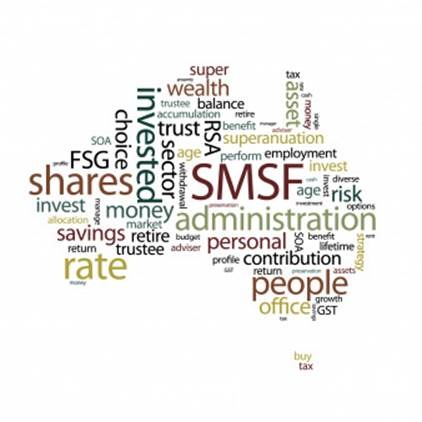 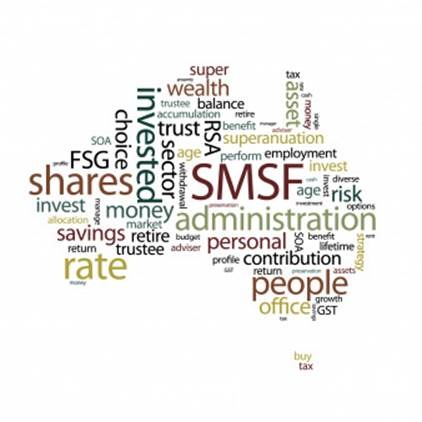 Firm A :SMSF Admin & Audit
Firm B :SMSF Admin & Audit
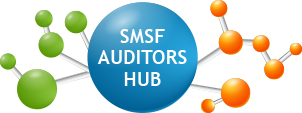 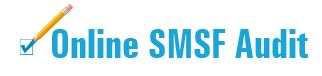 Reciprocal Arrangements / Auditor Pool
Self Interest

Member A may be less likely to issue adverse findings about Member B’s SMSF in fear that Member B may subsequently issue adverse findings on A’s SMSF
Familiarity

Threat that each auditor will be sympathetic to the other’s interests or too accepting of each other’s work
Intimidation

one auditor may exercise undue influence on the other auditor not to issue an adverse finding.
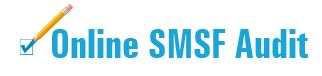 Relationships between auditors & Referral sources (SMSF Administrators)
Auditing multiple SMSF clients of an administration firm
Auditor conducting SMSF audits for an accounting firm where the principal is related to the auditor
Reciprocal auditing arrangements relating to auditors who audit each other’s fund and auditors auditing each other’s SMSF clients
Concentration of referral sources – not more than 20% from one source
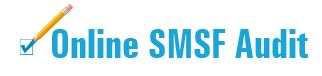 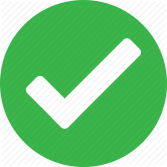 Significant fee from one referral Source
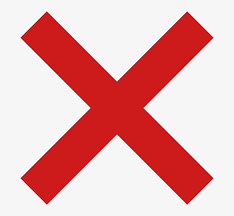 Self Interest

Will inappropriately influence their judgement or behaviour. For example, the auditor may be reluctant to issue an adverse finding for fear of losing this referral source
Intimidation

Will be deterred from acting objectively because of actual or perceived pressures from the referral source
Action

Where a large proportion of an auditor’s fees comes from one referral source -20%, the auditor must evaluate the significance of the threat and apply safeguards when necessary to eliminate the threat or reduce it to an acceptable level (para AUST R410.3.1)
Solution

Get more clients / Appoint a reviewer
No Solution

Decline if safeguard is not possible
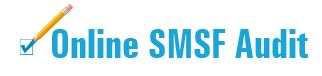 More than 20% coming from one source
SMSF Audits
400 Funds
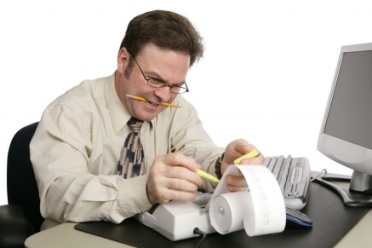 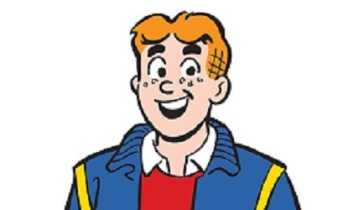 SMSF Administrators
SMSF Auditor
Currently Auditing
200 Funds
Intimidation

Will be deterred from acting objectively because of actual or perceived pressures from the referral source
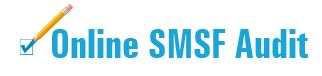 How much fee is OK from 
one referral source
Action
Where a large proportion of an auditor’s fees comes from one referral source, the auditor must evaluate the significance of the threat and apply safeguards when necessary to eliminate the threat or reduce it to an acceptable level 
(para AUST R410.3.1)
Fee Dependency Risk
15% 

Potential threats
 to audit clients that are public 
interest entities (PIEs) 

(R410.4 of APES 110),
20% 

May expose the firm to a significant business risk if the client is lost
30%

International Ethics Standards Board
for Accountants (IESBA) non-PIEs

IESB Fees Exposure Draft
(APESB) recommended removing the proposed threshold for non-PIE
 audit clients and replacing it with the same threshold as PIEs (15%).
Safeguard – when accepting a new business
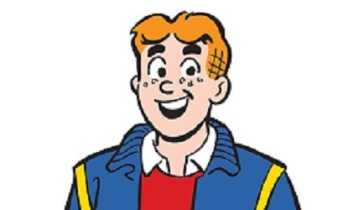 Audit Firm auditing 2000 can absorb another 
400 Funds = Total $2400

New Funds 400/2400 = 16.66%
SMSF Auditor 1
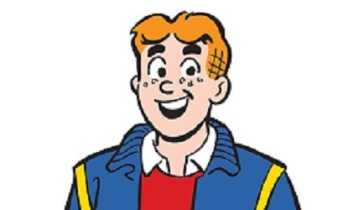 SMSF Auditor
Currently Auditing
2000 Funds – 10 Firms
SMSF Auditor 2
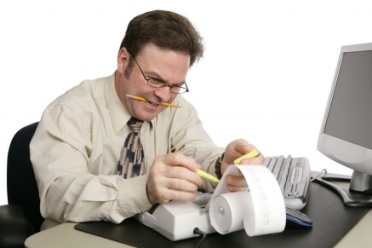 New Business 
SMSF Audits  - 400 Funds
SMSF Audit Firm
SMSF Administrator
Does not make the mark    33%
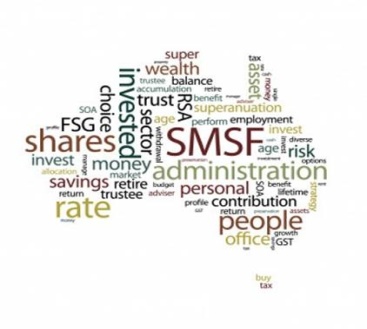 SMSF Audits 33%
SMSF Admin Firm
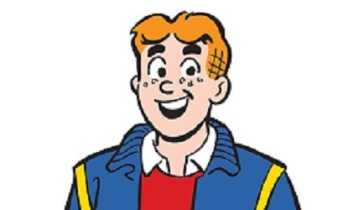 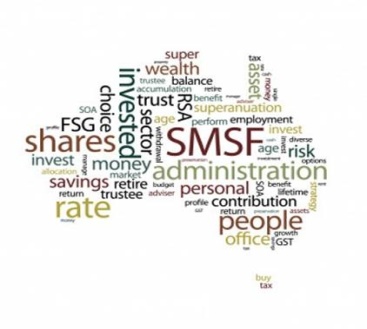 SMSF Audits 33%
SMSF Admin Firm
SMSF Auditor
SMSF Audits 33%
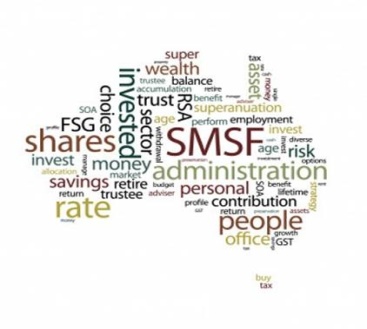 SMSF Admin Firm
Introducing SMSF Auditors Hub
WWW.smsfauditorshub.com.au
Future of SMSF AuditsOne Mega Audit Firm
Admin Co. 1
Admin Co. 2
Admin Co. 3
Admin Co. 4
Admin Co. 5
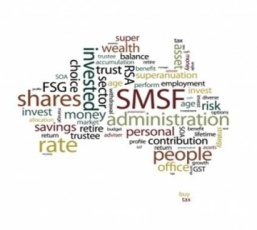 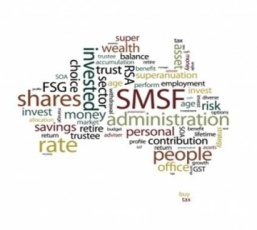 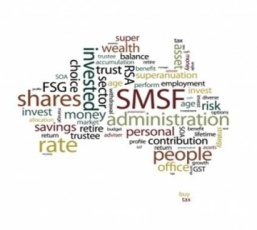 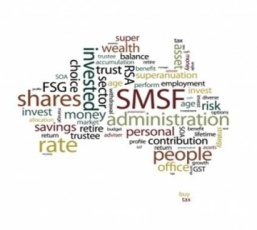 Mega Audit Firm
Auditor 1
Auditor  2
Auditor 3
Auditor 4
Auditor 5
SMSF Auditors Hub – Over 40 Auditors
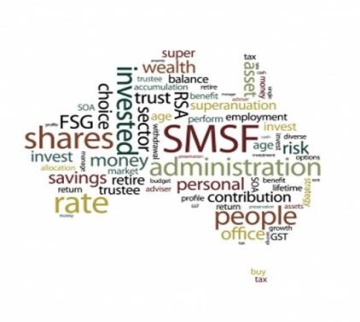 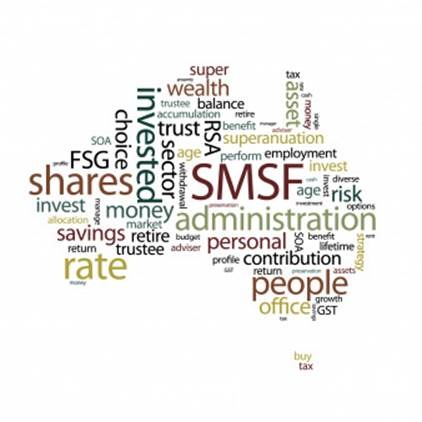 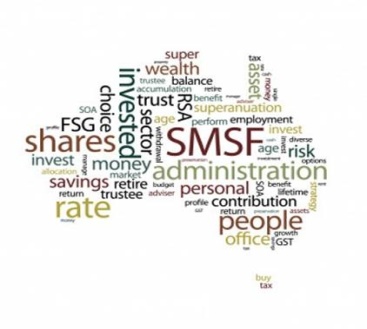 SMSF Admin Firm
SMSF Admin Firm
SMSF Admin Firm
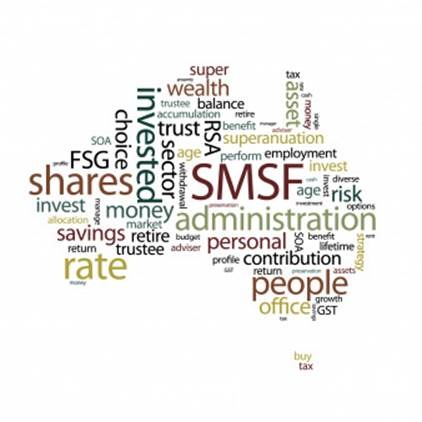 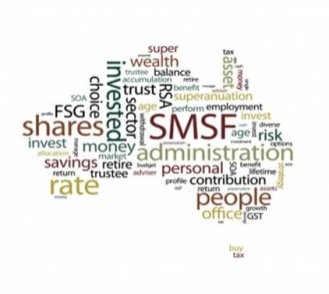 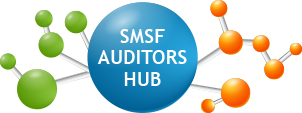 SMSF Admin Firm
SMSF Admin Firm
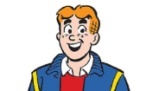 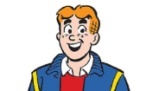 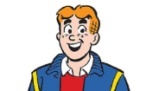 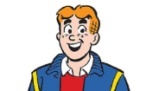 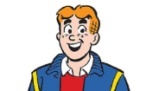 SMSF Auditor
SMSF Auditor
SMSF Auditor
SMSF Auditor
SMSF Auditor
Benefits of using - SMSF Auditors Hub
It does not matter who is the auditor – the fund gets audited – Fast !
There is one price – Its certain what you will pay
Top Quality Audit on an online platform which meets and exceed legislative and proven ATO requirements
10 Days guarantee - Quick
Full team Auditors & Staff members already in place
Online upload of documents – Download of Audit Reports
Clients can also upload documents for Accounting purposes
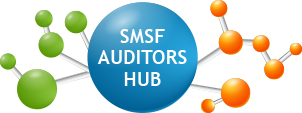 Why choose SMSF Auditors Hub
8) Experience & Expertise across a wide variety of funds and contemporary best practice
9) Scale to develop efficient systems and processes using our online audit software and pre made templates or audit reports etc.
10) Our audit capacity 10,000 - 20,000 audits a year so are not reliant on a small group of people 
11) Strong understanding of the admin platform and strong relationships with the admin system providers  
12) Efficient communication platform between all parties so dealing with queries is smoother on both ends
13) Online Platform free for SMSF Administrators
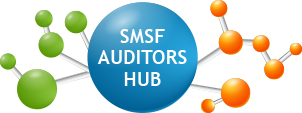 Any Questions ??
Manoj Abichandani
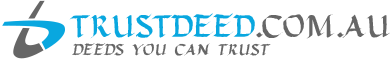 ASIC Approved SMSF Auditor 
SMSF Specialist  (UNSW)
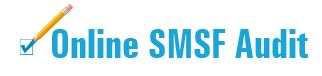 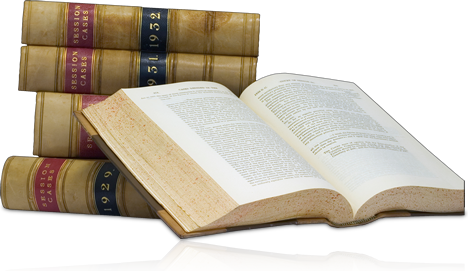 For further Enquires
please visit our websites: 
www.trustdeed.com.au 
www.onlinesmsfaudit.com.au 
www.justsign.com.au 
and chat with our agent.
Alternatively,  you - contact us 0296844199  or  
Email us at 
sales@trustdeed.com.au 
sales@onlinesmsfaudit.com.au
sales@justsign.com.au